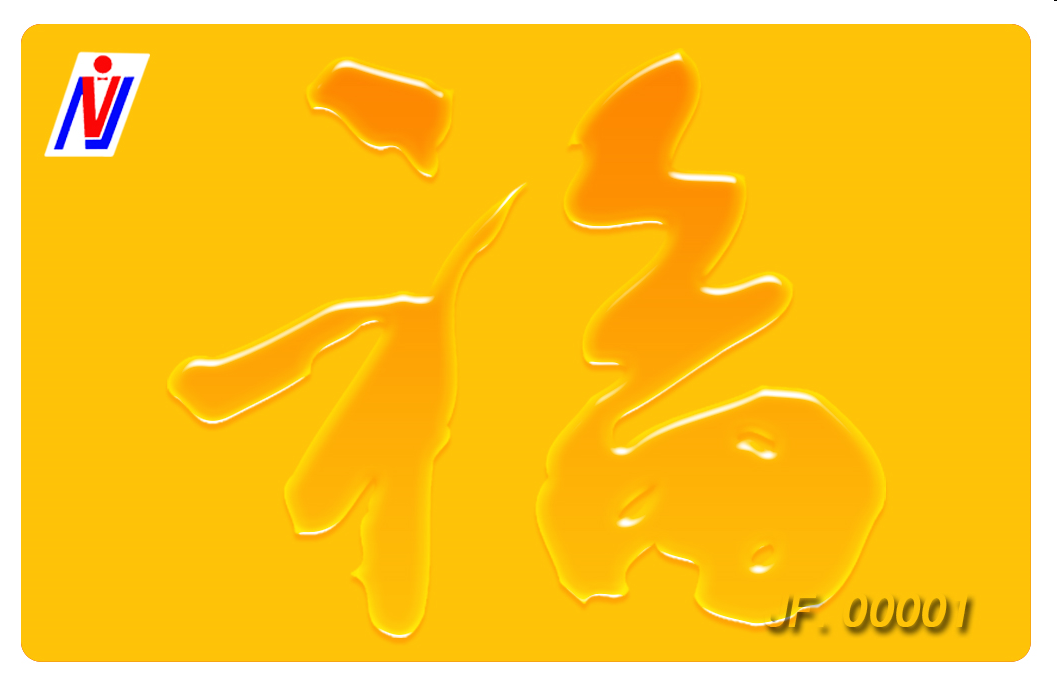 有福的心靈
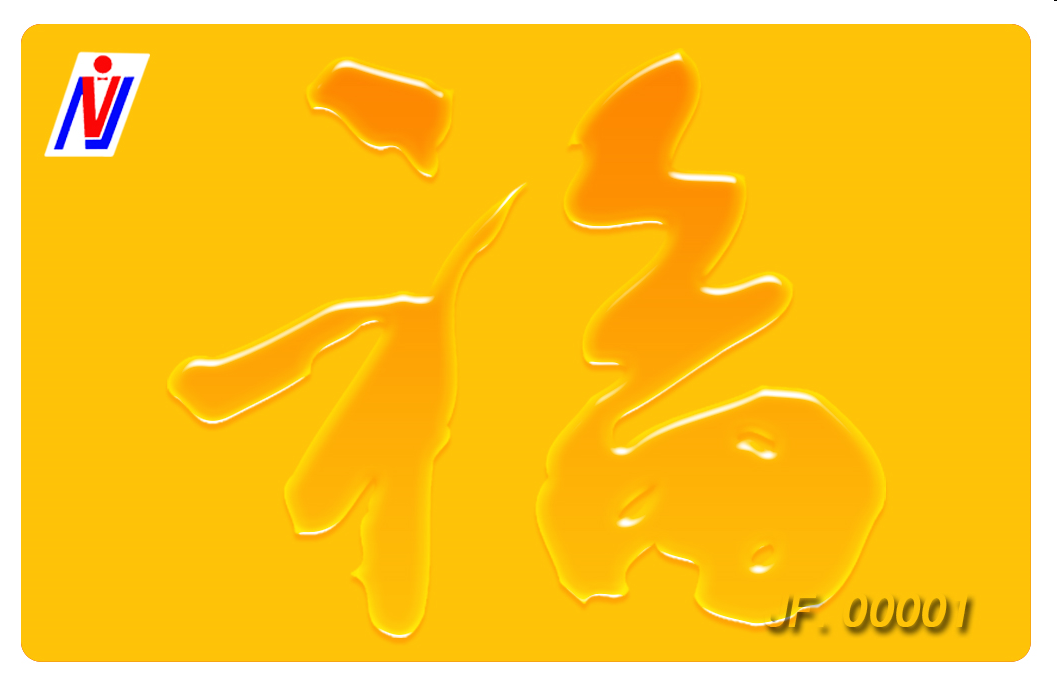 太 5:1-12  耶穌看見這許多的人，就上了山，既已坐下，門徒到他跟前來，  (2) 他就開口教訓他們，說：  (3) 虛心的人有福了！因為天國是他們的。  (4)  哀慟的人有福了！因為他們必得安慰。 (5)  溫柔的人有福了！因為他們必承受地土。
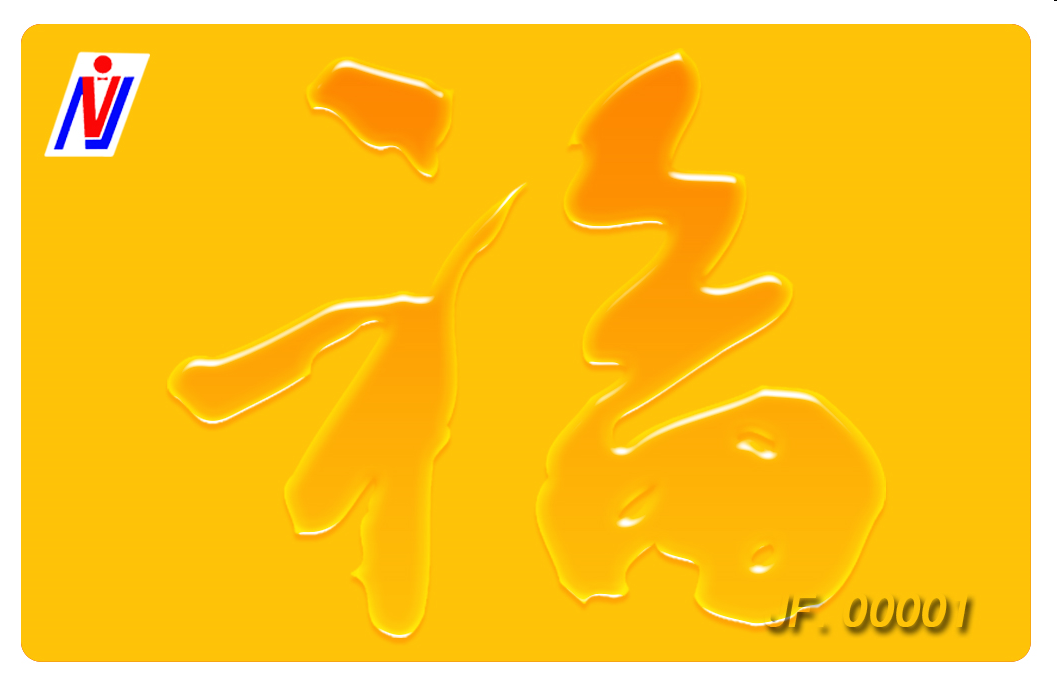 (6) 飢渴慕義的人有福了！因為他們必得飽足。  (7) 憐恤人的人有福了！因為他們必蒙憐恤。  (8) 清心的人有福了！因為他們必得見神。 (9) 使人和睦的人有福了！因為他們必稱為神的兒子。(10) 為義受逼迫的人有福了！因為天國是他們的。
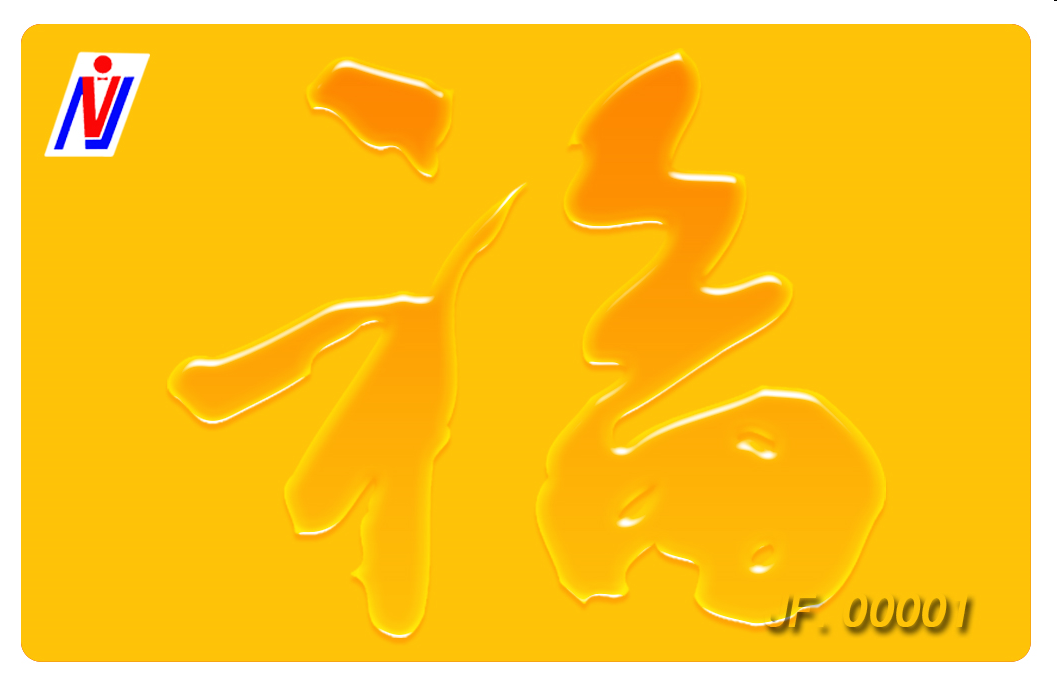 有福的心靈(一)追求靈性財富的心(二)經歷苦難蒙神安慰的心(三)謙卑溫和的心(四)飢渴慕義的心(五)憐憫人的心(六)聖潔純正的心(七)追求和睦的心(八)持守公義的心
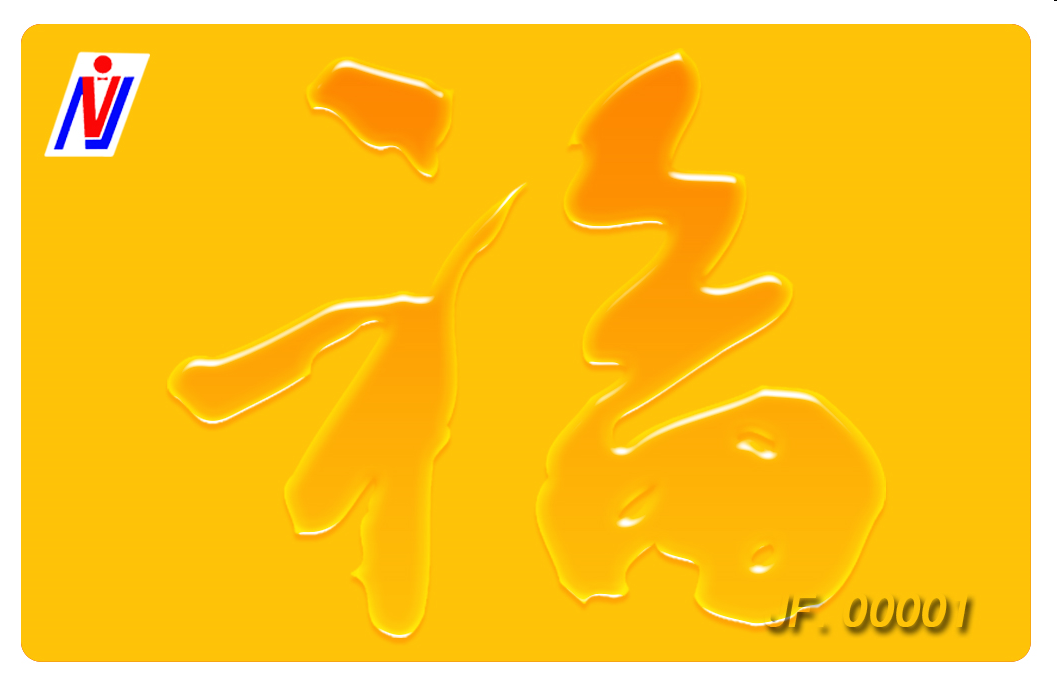 有福的心靈(一)追求靈性財富的心  (3) 虛心的人有福了！   因為天國是他們的。
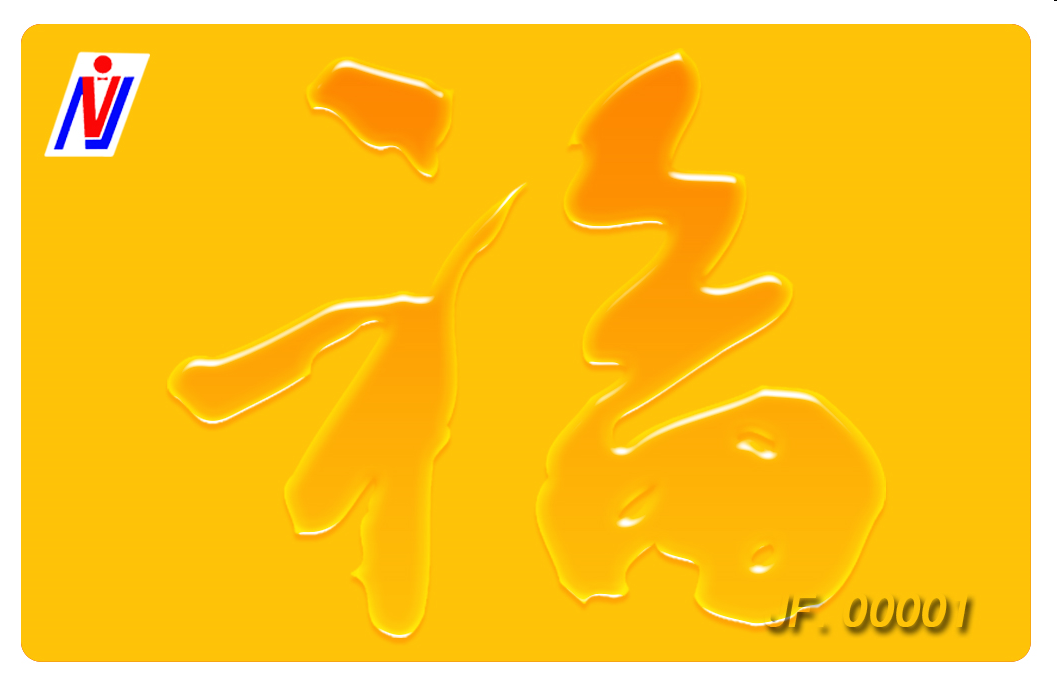 有福的心靈(二)經歷苦難蒙神安慰的心(4)  哀慟的人有福了！因為他們必得安慰。
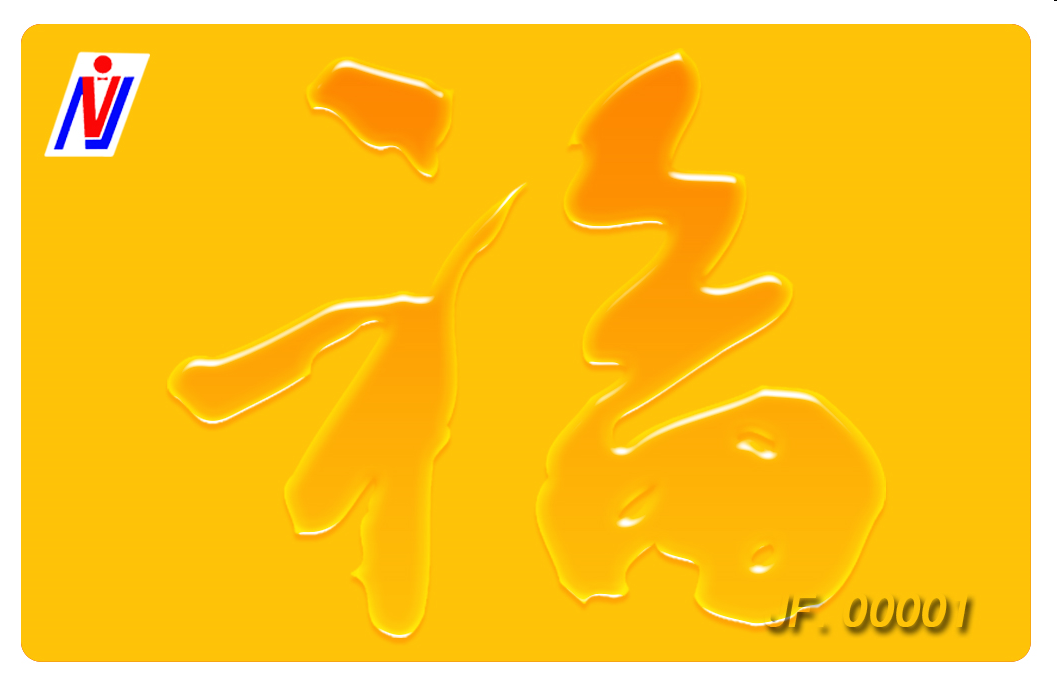 有福的心靈(三)謙卑溫和的心(5)  溫柔的人有福了！因為他們必承受地土。
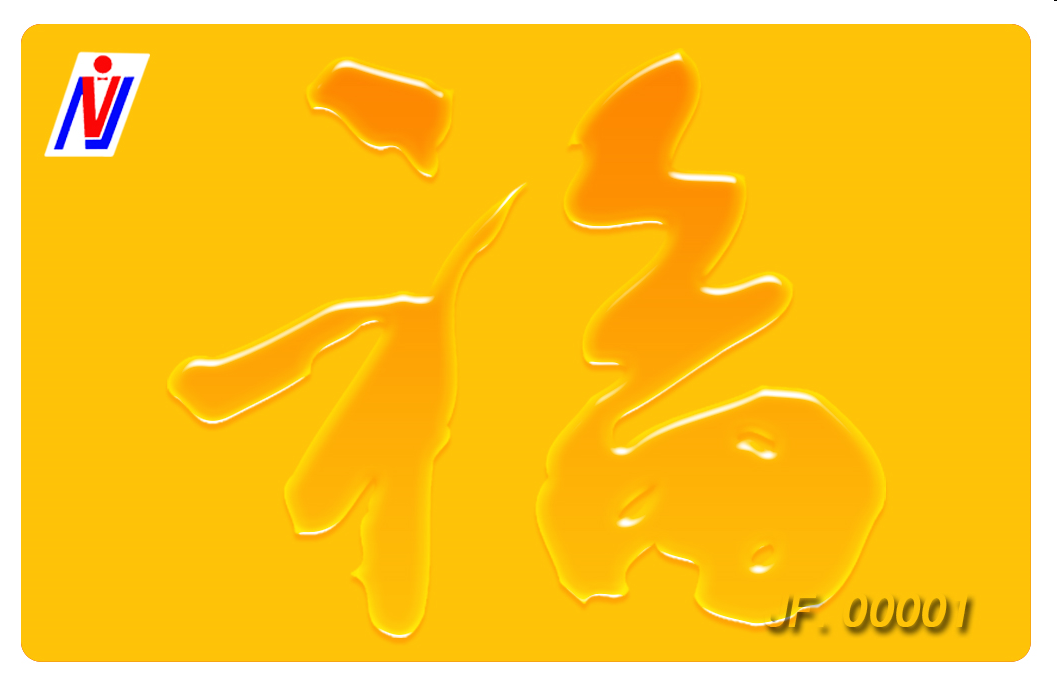 有福的心靈(四)飢渴慕義的心(6) 飢渴慕義的人有福了！因為他們必得飽足。
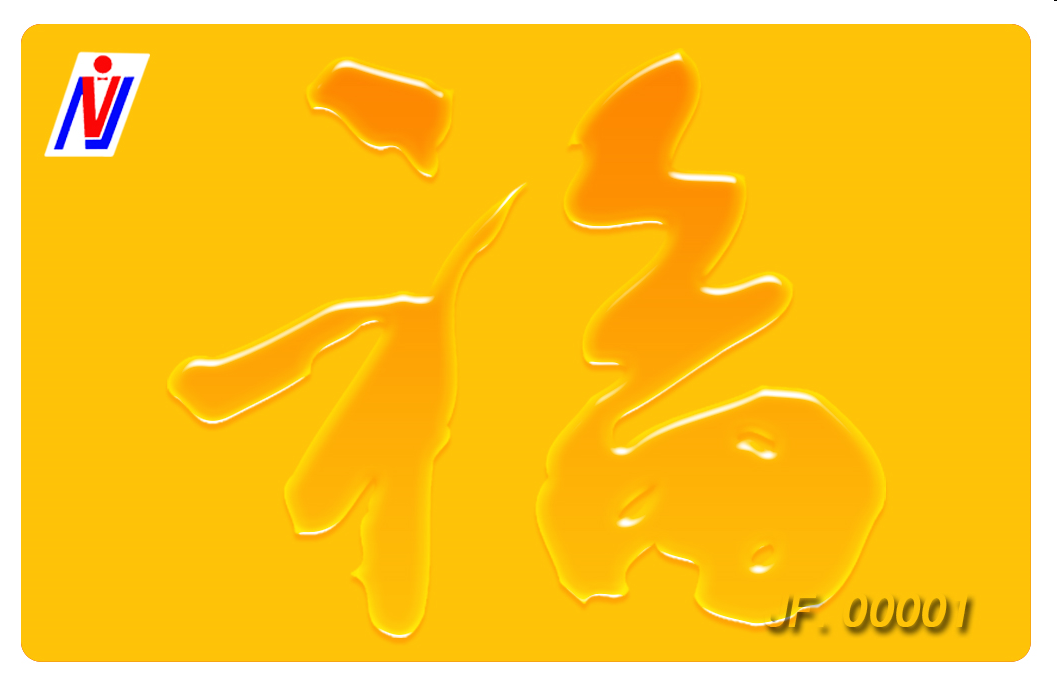 太 6:31-33  所以，不要憂慮說：吃什麼？喝什麼？穿什麼？  (32)  這都是外邦人所求的，你們需用的這一切東西，你們的天父是知道的。  (33)  你們要先求他的國和他的義，這些東西都要加給你們了。
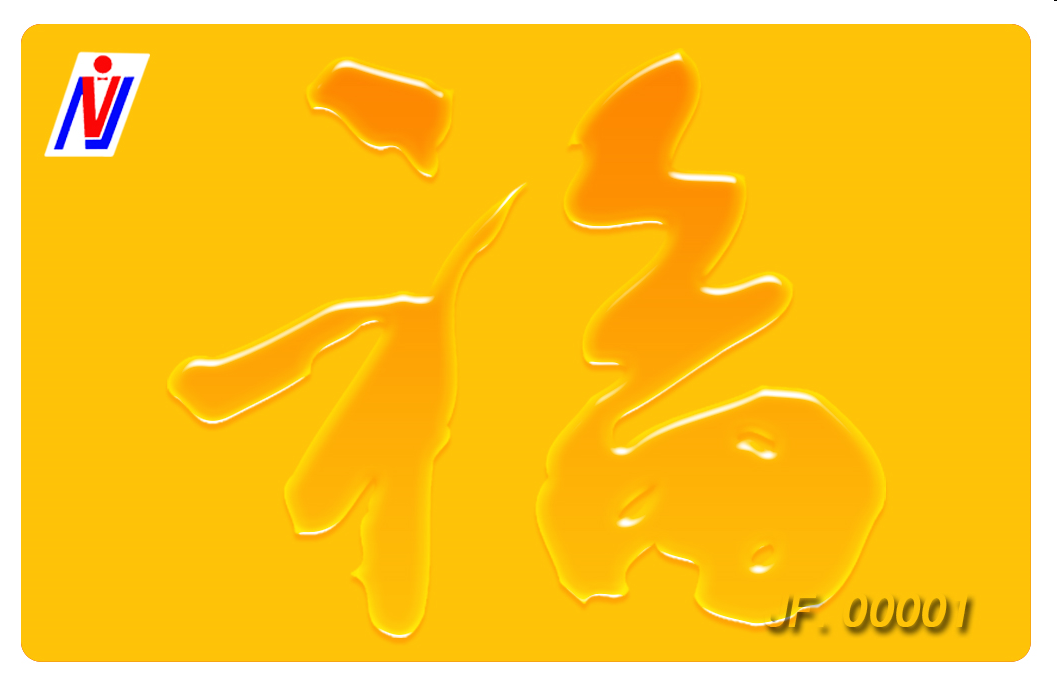 有福的心靈(五)憐憫人的心   (7) 憐恤人的人有福了！    因為他們必蒙憐恤。
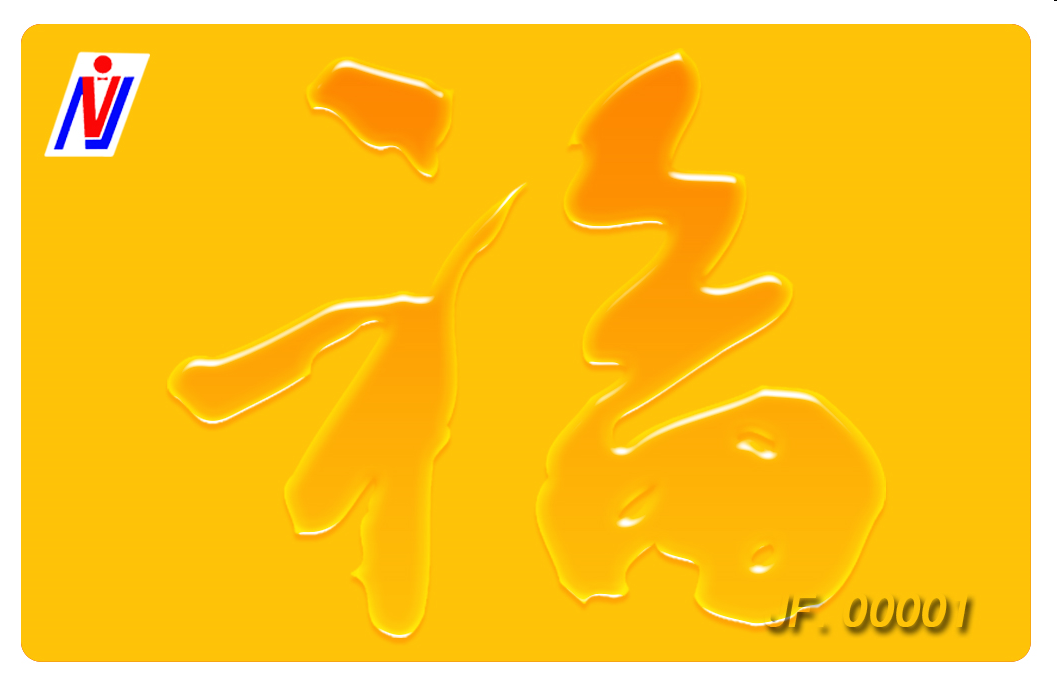 各 2:13  因為那不憐憫人的，也要受無憐憫的審判；憐憫原是向審判誇勝。 路 6:31  你們願意人怎樣待你們，你們也要怎樣待人。
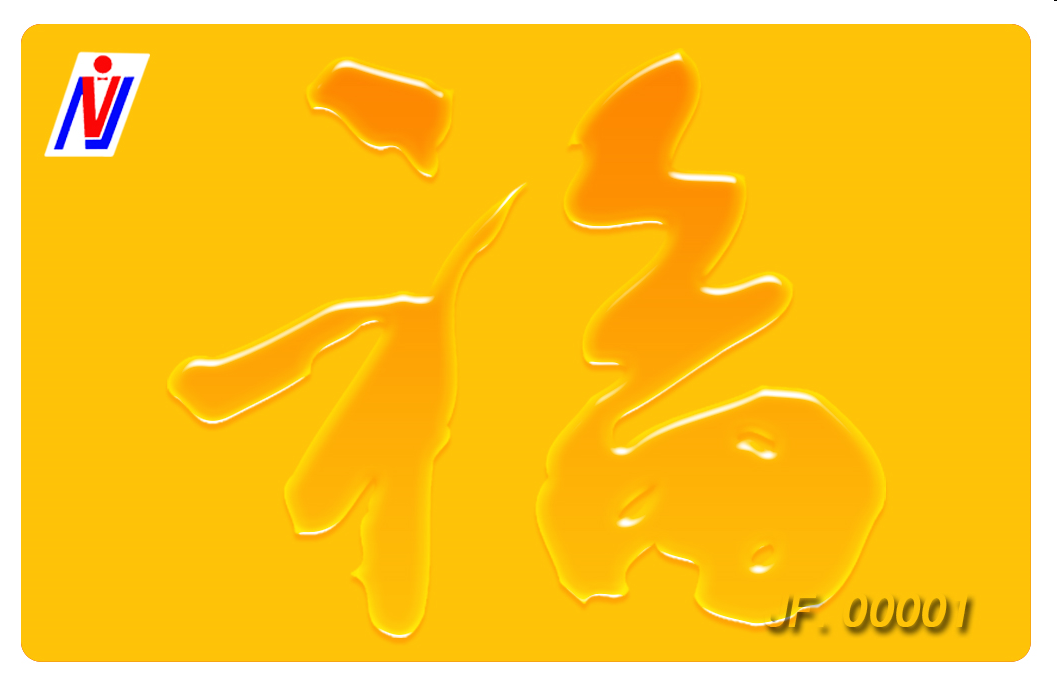 有福的心靈(一)追求靈性財富的心(二)經歷苦難蒙神安慰的心(三)謙卑溫和的心(四)飢渴慕義的心(五)憐憫人的心(六)聖潔純正的心(七)追求和睦的心(八)持守公義的心